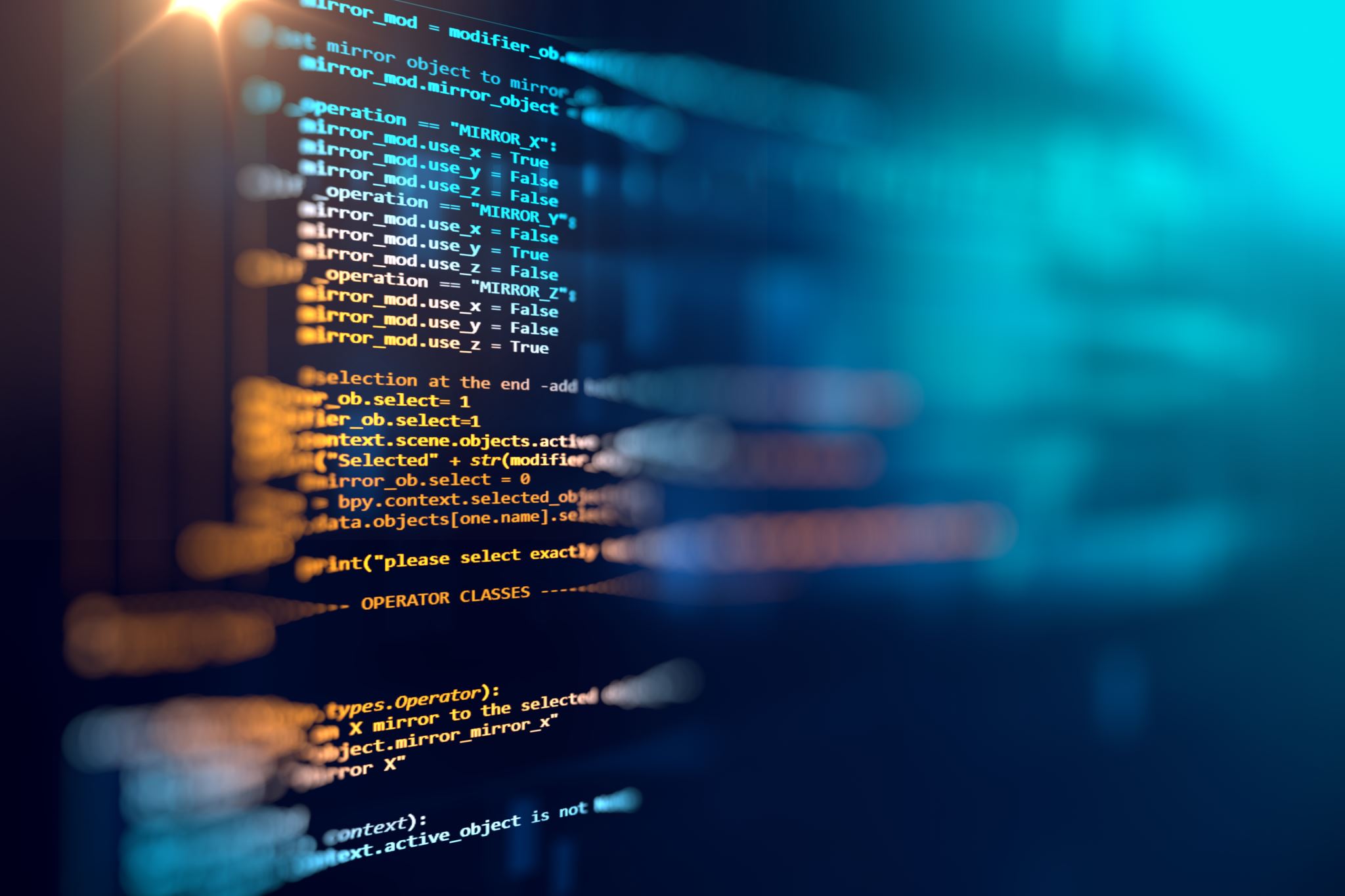 Introdução ao DOM
Prof. Rafael Escalfoni
Fontes:
https://developer.mozilla.org/pt-BR/docs/Web/API/Document_Object_Model/Introduction
https://www.w3schools.com/js/js_htmldom.asp
https://www.devmedia.com.br/trabalhando-com-dom-em-javascript/29039
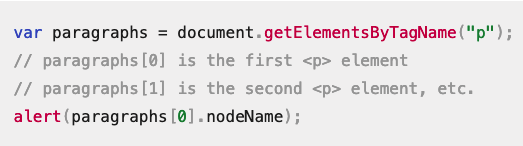 Document Object Model (DOM) é uma interface de programação para documentos HTML e XML
Representa a página para que programas possam alterar a estrutura
Elementos: Nós e objetos
Uma página Web é um documento
DOM NÃO É UMA LINGUAGEM DE PROGRAMAÇÃO
O que é o DOM?
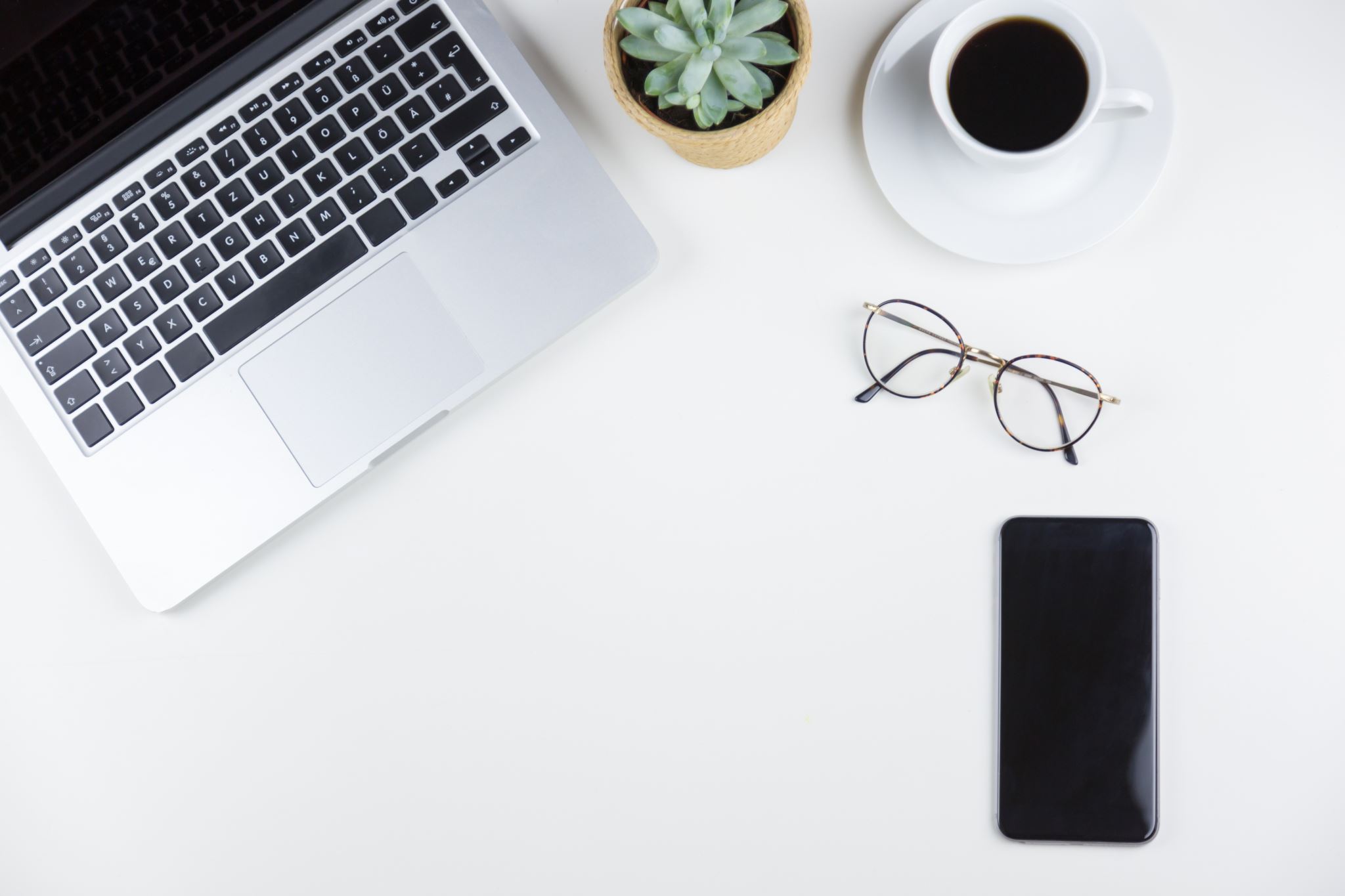 Os elementos do DOM possuem propriedades, métodos e eventos para manipular páginas
O objeto table implementa a interface DOM HTMLTableElement para acessar tabelas HTML
O dom é uma representação orientada a objetos (oo)
JavaScript
Tag <script>
Código JavaScript deve ser colocado dentro de um elemento script
Pode ser colocado no <head> ou no <body>
É preferível colocar os scripts no final da página, pois carregamento e compilação podem atrasar a renderização da página

<script>
  document.getElementById("demo").innerHTML = "My First JavaScript";
</script>
Tag <script>
Também é possível importar um .js externo
<script src="myScript.js"></script>

Vantagens:
Separa código JS e HTML
Facilita manutenção
Navegador pode deixar .js em cache
Criando Funções em JavaScript
Funções podem ser declaradas de 3 formas:
Declaração de função: 
	function nomeFunc() { /*instruções*/ } 
Expressão de função: 
	var nomeFunc = function() { /*instruções*/ } 
Invocando o construtor: 
	var nomeFunc = new Function(/*corpo da função */)
Arrow function:
var nomeFunc = (params) => {/* corpo da função */}
Elementos DOM
Recuperar elemento por id
Método getElementById()
Se elemento não existir, myElement será nulo
var myElement = document.getElementById("intro");
Recuperar elemento por nome da tag
Método getElementsByTagName()

var x = document.getElementById("main");
var y = x.getElementsByTagName("p");
// Recupera elemento com id=”main” e, depois, 
//recupera todos elementos <p> dentro dele
Elementos DOM
Recuperar elementos por classe
Método getElementsByClassName()
var x = document.getElementsByClassName("intro");
Recuperar elemento por seletor CSS
Método querySelectorAll()
var x = document.querySelectorAll("p.intro");
Métodos para encontrar elementos HTML
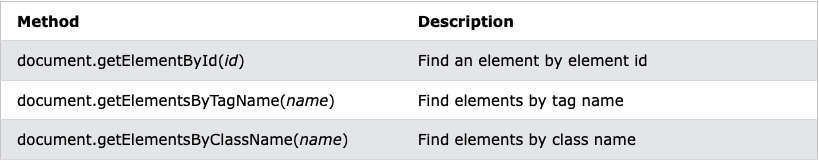 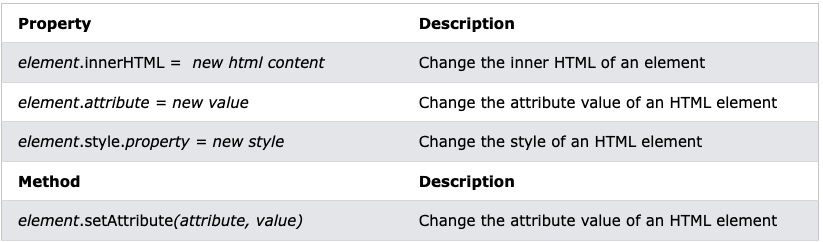 Alterando elementos HTML
Adicionando e Removendo Elementos
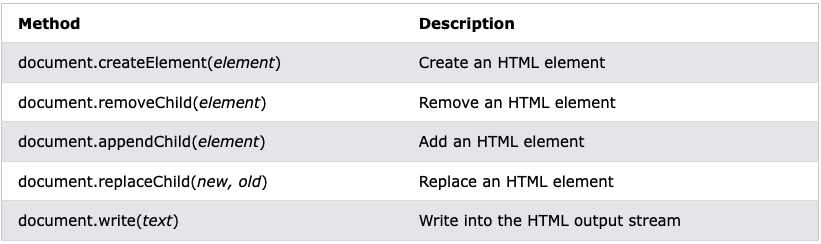 Manipuladores de Evento
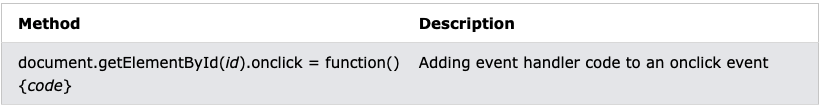 document.write()
Sobrescreve html da página
document.write(Date());
Propriedade innerHTML
Muda conteúdo HTML de um elemento HTML
document.getElementById("p1").innerHTML = "New text!";
Manipulando atributos
document.getElementById(id).attribute=new value
document.getElementById("myImage").src = "landscape.jpg";
Manipulando HTML
Manipulando CSS
Mudando CSS
document.getElementById(id).style.property=new style
document.getElementById("p2").style.color = "blue";
Nomes da propriedades CSS compostos separados por hífen viram CamelCase no JS
propriedade background-color 
object.style.backgroundColor="#00FF00"
Manipulando Classes
API classList
Adicionando classe
el.classList.add('classOne', 'classTwo');
Removendo classe
el.classList.remove('classOne');
Verificar existência de classe
if(el.classList.contains('classFour') == true){...}
Alternar classe
el.classList.toggle('classThree')
Eventos HTML
Código JS pode ser disparado a partir de eventos
Quando um usuário clica o mouse
Quando a página é carregada
Quando uma imagem é carregada
Quando um mouse passa sobre um elemento
Quando um campo de entrada muda
Quando um formulário HTML é submetido
Quando o usuário aperta uma teclas
Eventos HTML
onclick - no clique
HTML - <button onclick="displayDate()">Try it</button>
JS - document.getElementById("myBtn").onclick = displayDate;
onload - no carregamento
<body onload="checkCookies()">
onchange - mudança de estado (muito usado em fomulários)
<input type="text" id="fname" onchange="upperCase()">
Eventos HTML
onmouseover - quando o mouse se desloca sobre o elemento
onmouseout - quando o mouse se desloca para fora do elemento
onmousedown - quando o botão do mouse é pressionado
onmouseup - quando o botão do mouse é solto
onclick - quando a ação de clicar em um elemento é concluída
HTML DOM EventListener
É possível adicionar listeners de eventos
element.addEventListener(event, useCapture);
ex: element.addEventListener("click", function(){ alert("Hello World!"); });
Nota: Não usar prefixo “on”, use “click” no lugar de “onclick”
Também é possível remover listeners
element.removeEventListener("mousemove", myFunction);
Navegação DOM
De acordo com o padrão HTML DOM W3C, tudo no documento HTML é um nó
O documento inteiro é um nó de documento
Cada elemento HTML é um nó de elemento
O texto dentro de cada elemento HTML é um nó de texto
Cada atributo HTML é um nó de atributo
Todos os comentários são nós de comentários
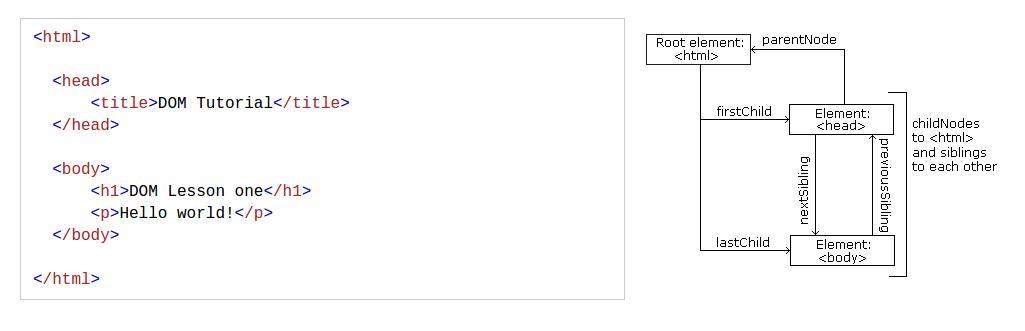 Relação entre nós
Os nós estão dispostos em um árvore de modo hierárquico
É possível usar as seguintes propriedades para navegar entre os nós
parentNode
childNodes[nodenumber]
firstChild
lastChild
nextSibling
previousSibling
Nós raiz
document.body - Body do documento
document.documentElement - Documento inteiro
Navegando entre Nós
Nós HTML DOM
Criar novos nós HTML. 
document.createElement(“p”) para criar nó de elemento
document.createTextNode("This is new."); para criar nó de texto
appendChild(node); para adicionar elemento a um elemento já existente

<div id="div1">
  <p id="p1">This is a paragraph.</p>
  <p id="p2">This is another paragraph.</p>
</div>
<script>
var para = document.createElement("p");
var node = document.createTextNode("This is new.");
para.appendChild(node);
var element = document.getElementById("div1");
element.appendChild(para);
</script>
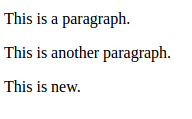 Lista de Nós HTML DOM
getElementsByTagName() retorna um node list
Node list é uma estrutura que parece uma lista mas não é
É possível acessar elementos usando índice
Percorrendo lista:
var myNodelist = document.getElementsByTagName("p");
var i;
for (i = 0; i <	myNodelist.length; i++) {
   	myNodelist[i].style.backgroundColor = "red";
}
document.body.onload = adcElemento; 
function adcElemento () { 
  // cria um novo elemento div 
  // e dá à ele conteúdo 
  var divNova = document.createElement("div"); 
  var conteudoNovo = document.createTextNode("Olá, cumprimentos!"); 
  divNova.appendChild(conteudoNovo); //adiciona o nó de texto à nova div criada 

  // adiciona o novo elemento criado e seu conteúdo ao DOM 
  var divAtual = document.getElementById("div1"); 
  document.body.insertBefore(divNova, divAtual); 
}